Unit III
VLSI CIRCUIT DESIGN PROCESSES
Topics
VLSI design flow
MOS layers
Stick diagrams
Design Rules and Layout
2 um CMOS design rules for wires
Contacts and Transistors
Layout diagrams for NMOS and
CMOS inverters and gates, Scaling of MOS circuits
VLSI Design of approach of IC
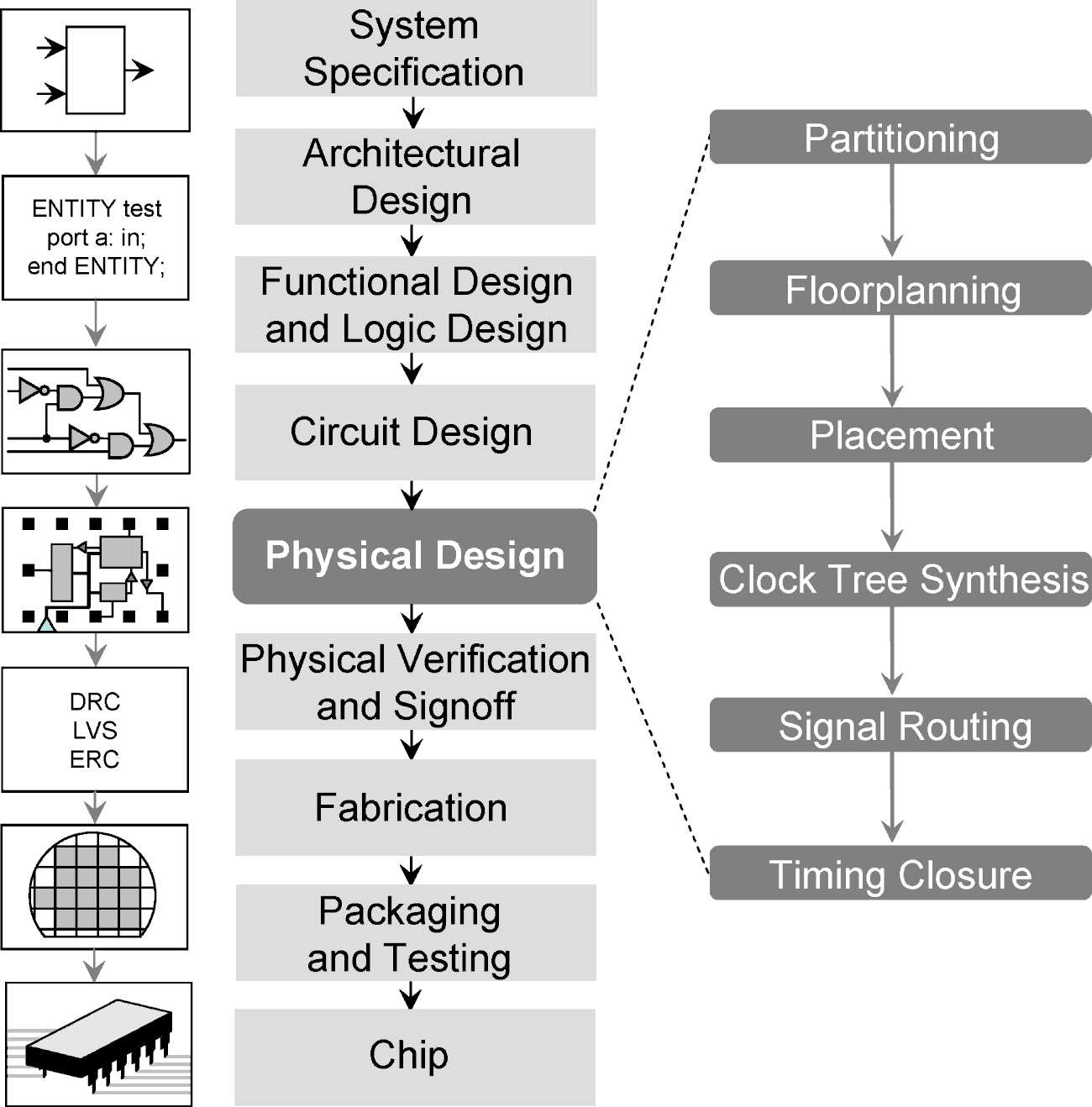 62/038/2015
Layer Types
p-substrate
n-well
n+
p+
Gate oxide (thin oxide)
Gate (polycilicon)
Field Oxide
Insulated glass
Provide electrical isolation
Stick diagram

Encodings for a simple single metal nMOS process
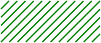 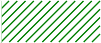 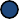 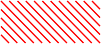 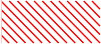 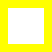 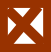 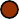 BROWN
Stick Diagrams

Metal
poly ndiff
pdiff
Can also draw in shades of gray/line style.
Buried Contact
Contact Cut
Stick Diagrams
VLSI design aims to translate circuit concepts onto silicon.
Stick diagrams are a means of capturing topography and layer information using simple diagrams.
Stick diagrams convey layer information through colour codes (or monochrome encoding).
Acts as an interface between symbolic circuit and the actual layout.
Does show all components/vias.
It shows relative placement of components.
Goes one step closer to the layout
Helps plan the layout and routing
Stick Diagrams
Does not show
Exact placement of components
Transistor sizes
Wire lengths, wire widths, tub 	boundaries.
Any other low level details such as parasitics..
Does show all components/vias.
It shows relative placement of components.
Goes one step closer to the layout
Helps plan the layout and routing
Stick Diagrams – Some rules
Rule 1.
	When two or more ‘sticks’ of the same type cross or touch each other that represents electrical contact.
Rule 2.
	When two or more ‘sticks’ of different type cross or touch each other there is no electrical contact.
(If electrical contact is needed we have to show the connection explicitly).
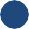 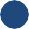 Stick Diagrams
Stick Diagrams – Some rules
Rule 3.
	When a poly crosses diffusion it represents a transistor.
Note:	If a contact is shown then it is not a transistor.
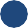 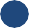 Stick Diagrams
Stick Diagrams – Some rules
Rule 4.
	In CMOS a demarcation line is drawn to avoid touching of p-diff with n-diff. All pMOS must lie on one side of the line and all nMOS will have to be on the other side.
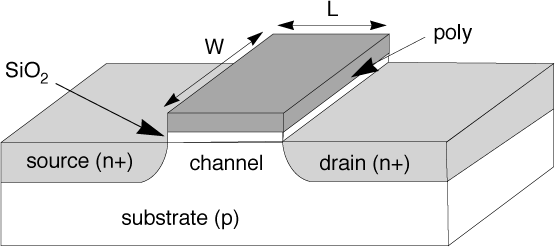 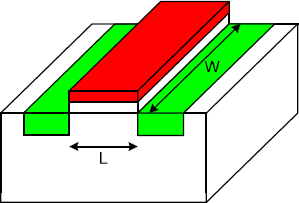 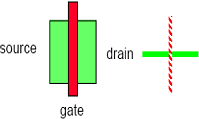 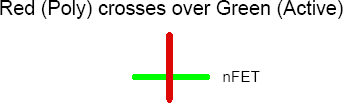 NMOS INVERTER
5 V
5 v
Dep
Vout
Enh
Vin
0 V
0V
NMOS-NAND
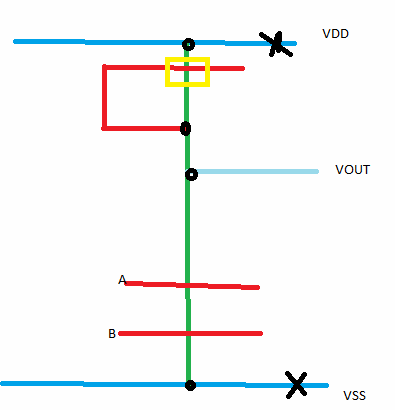 NMOS-NOR
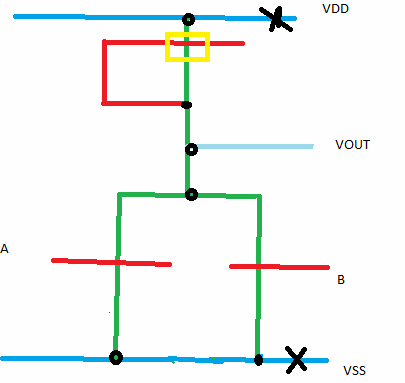 6/3/2015
222
NMOS EX-OR
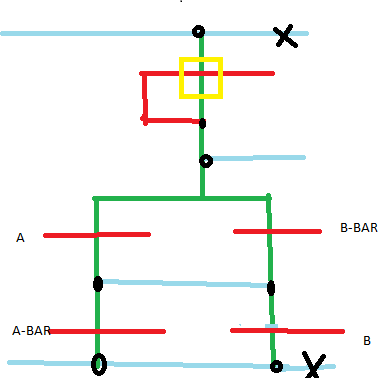 6/3/2015
223
NMOS EX-NOR
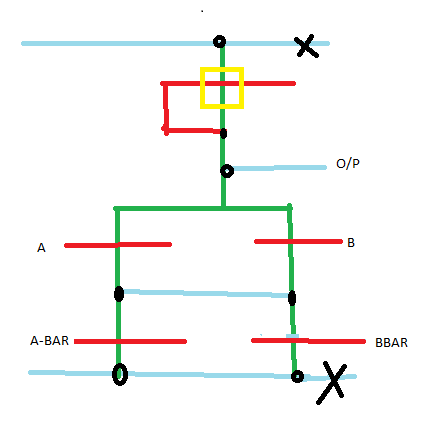 6/3/2015
224
PMOS-INVERTER
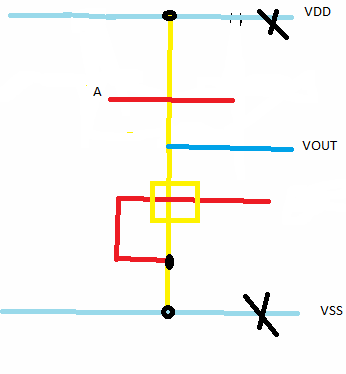 6/3/2015
225
PMOS NAND
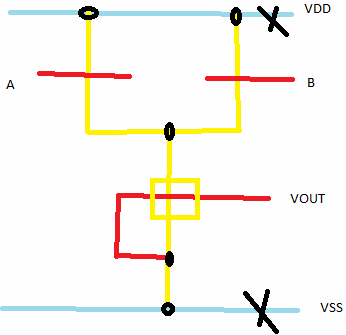 6/3/2015
226
PMOS-NOR
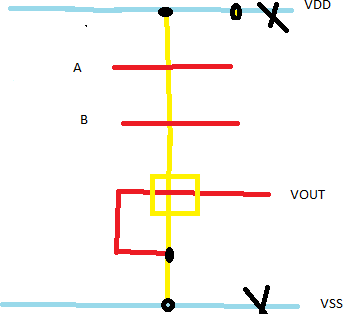 6/3/2015
227
Sticks design CMOS NAND:
Start with NAND gate:
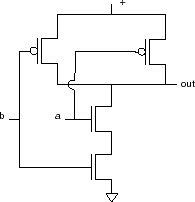 6/3/2015
228
NAND sticks
VDD
a
out
b
VSS
6/3/2015
229
Stick Diagram - Example
A
OUT
B

NOR Gate
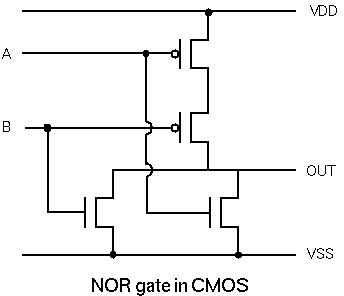 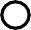 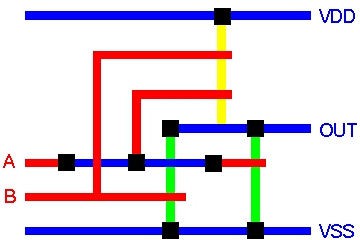 6/3/2015
230
Stick Diagram - Example
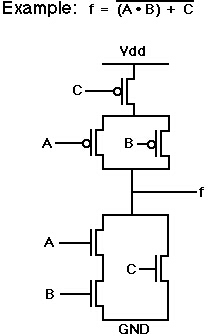 Power
A
Out
C

B
Ground
6/3/2015
231
2 I/P OR GATE
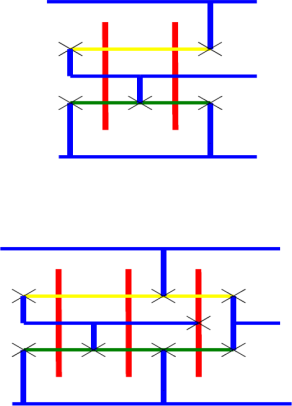 6/3/2015
232
2 I/P AND
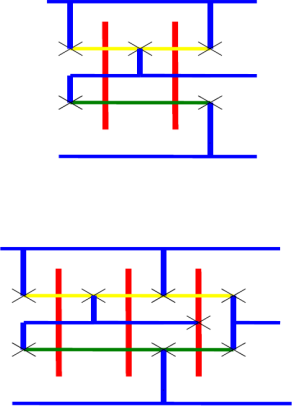 6/3/2015
233
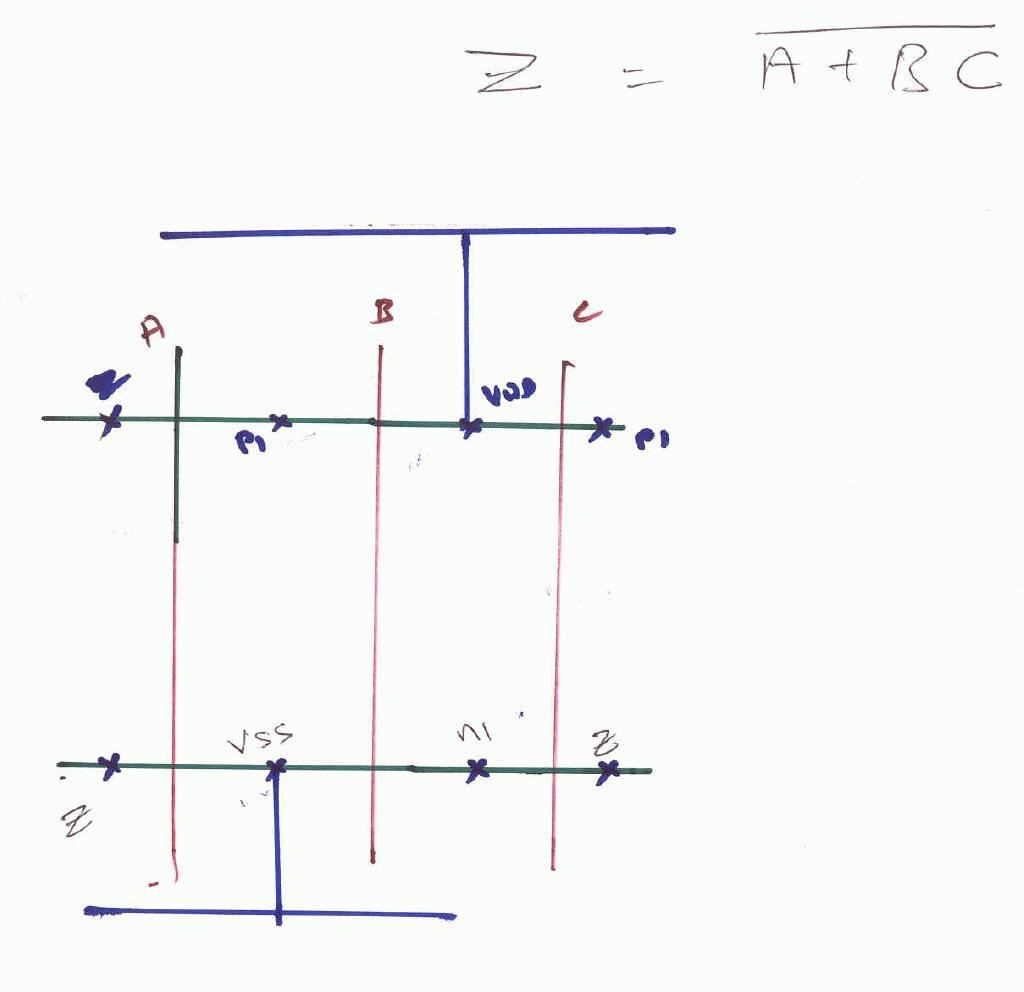 6/3/2015
234
Y=(AB+CD)’
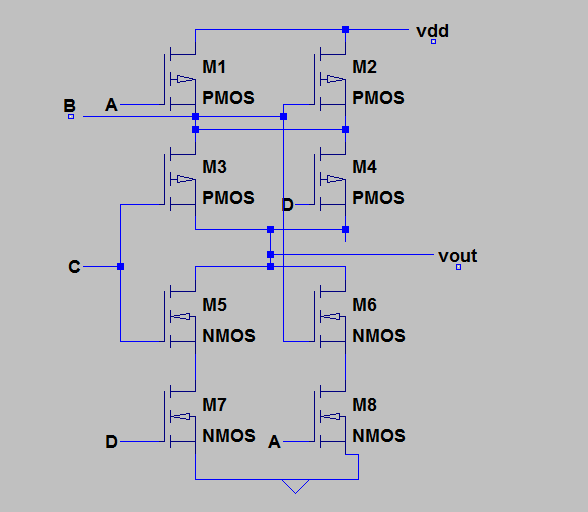 6/3/2015
235
Y=(AB+CD)’ STICK
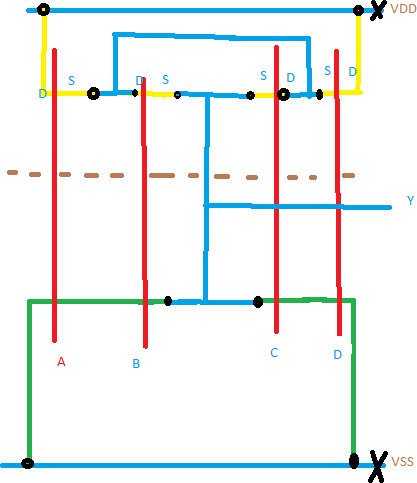 6/3/2015
236